The language of Mondriandivisions of the plane by computer: another way of looking at his non-figurative compositions
Loe Feijs
Eindhoven University of Technology
l.m.g.feijs@tue.nl
“Teaching in IDI Hangzhou 2011”
1914-1918
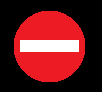 The Netherlands, 1913
Early constructivism
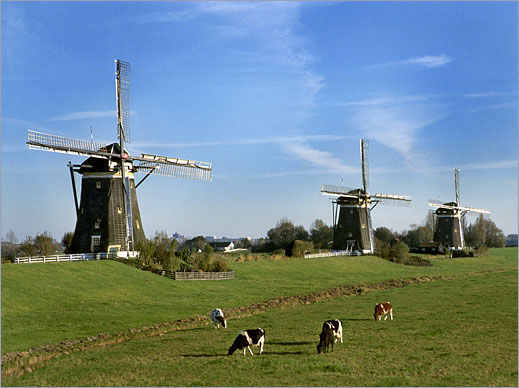 Cubism
Der Blaue Reiter movement
Futurism
Cubism
Futurism
Early Constructivism
Der Blaue Reiter movement
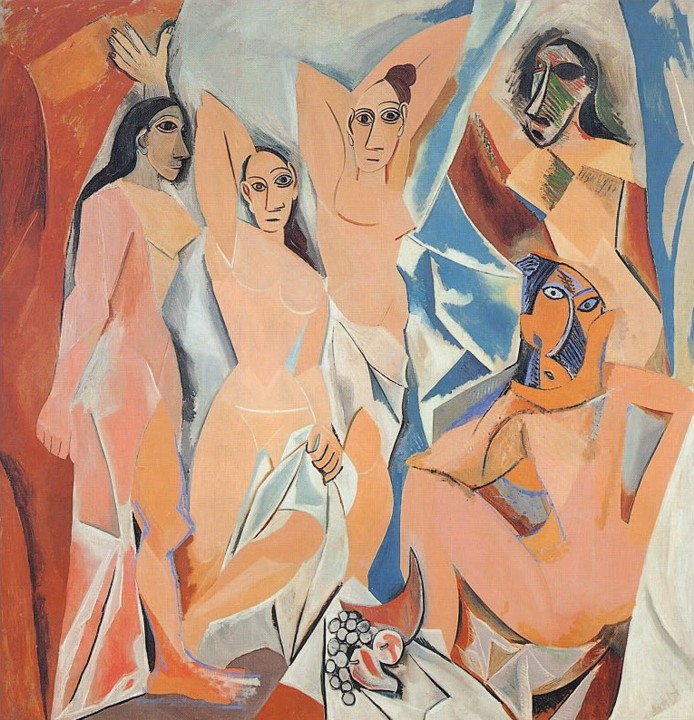 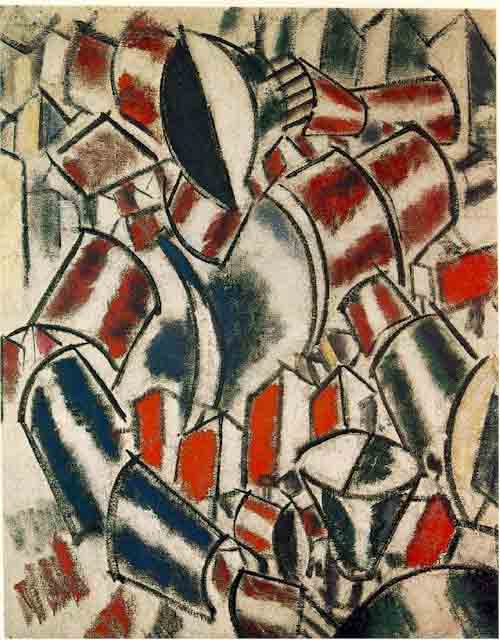 Picasso : les demoiselles d’Avignon 1913, Leger: seated woman 1913
Cubism
Futurism
Early Constructivism
Der Blaue Reiter movement
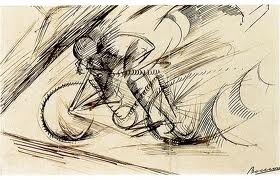 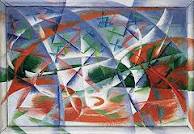 Bocciomi, dynamism of a cyclist, 1913, Giacomo Balla: abstract speed and sound, 1913-1914,
Cubism
Futurism
Early Constructivism
Der Blaue Reiter movement
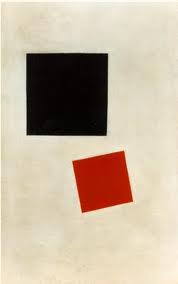 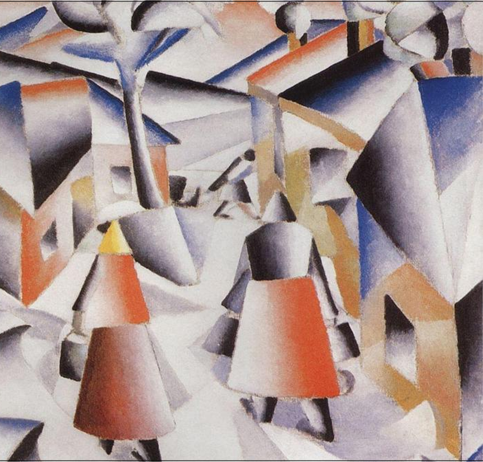 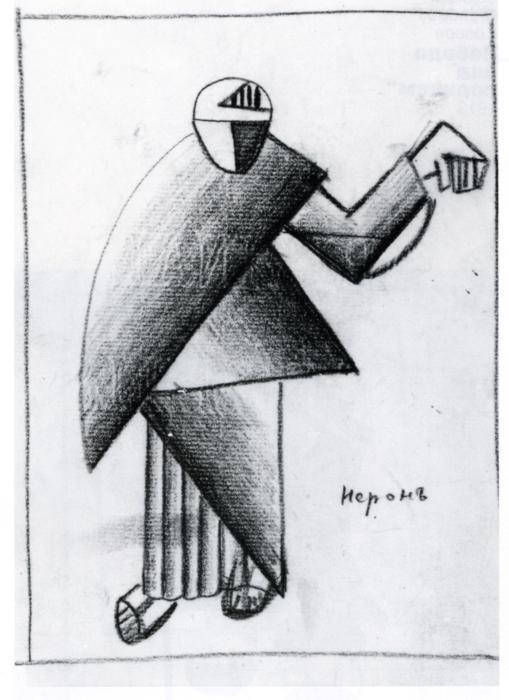 Malevich: morning in the village after snowstorm , neron, black and red squares,
Cubism
Futurism
Early Constructivism
Der Blaue Reiter movement
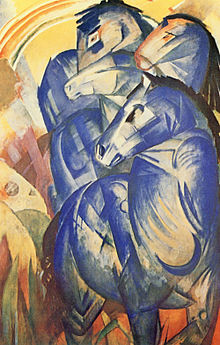 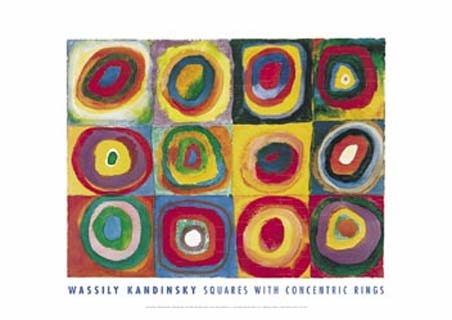 Franz Marc: the tower of blue horses, Kandinsky: Colorstudy Squares with concentric rings 1913
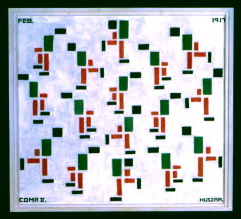 Earl constructivism
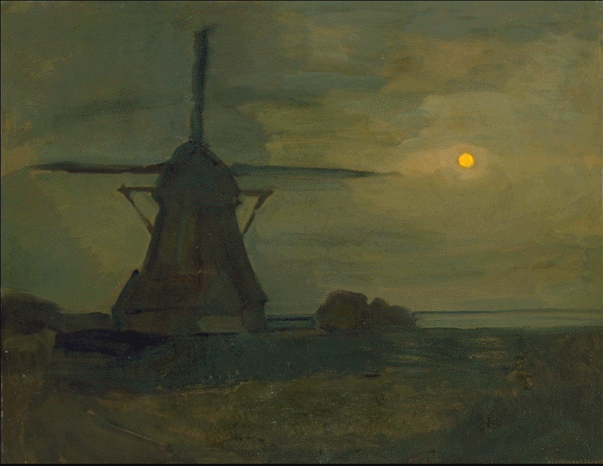 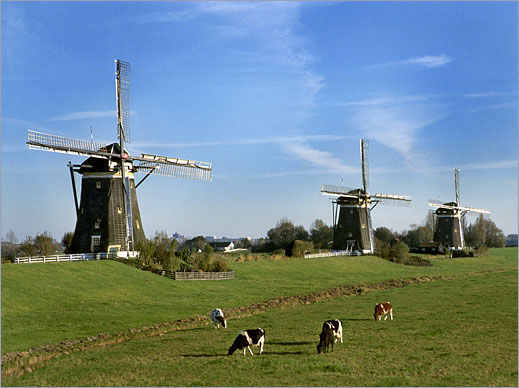 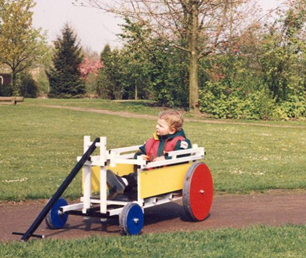 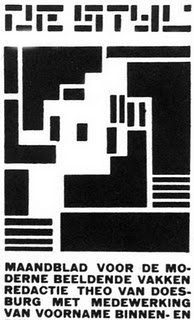 Cubism
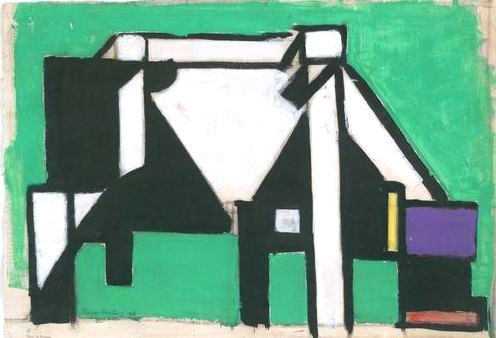 Futurism
Mondriaan, Van Doesburg, Huszar, Rietveld
Mondrian: the man
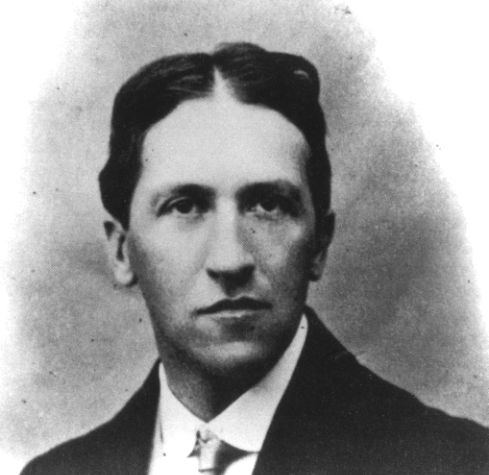 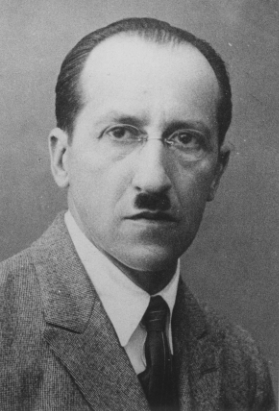 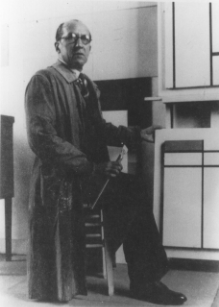 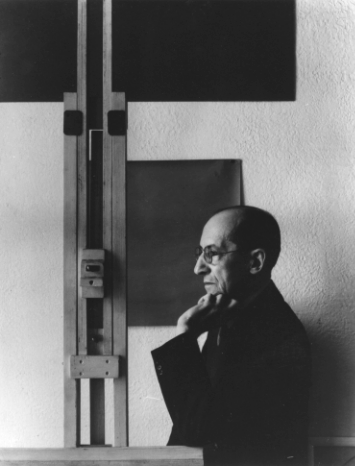 Netherlands (*1872)
Paris
London
New York (+1944)
Mondrian: his work
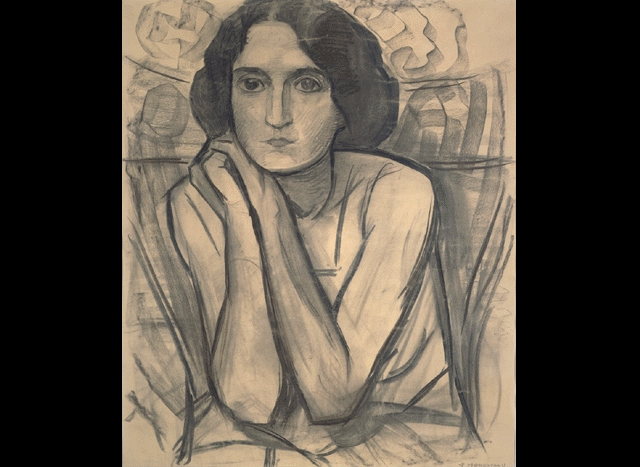 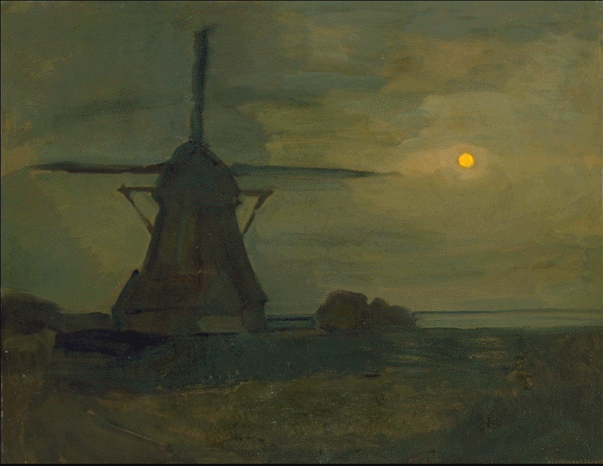 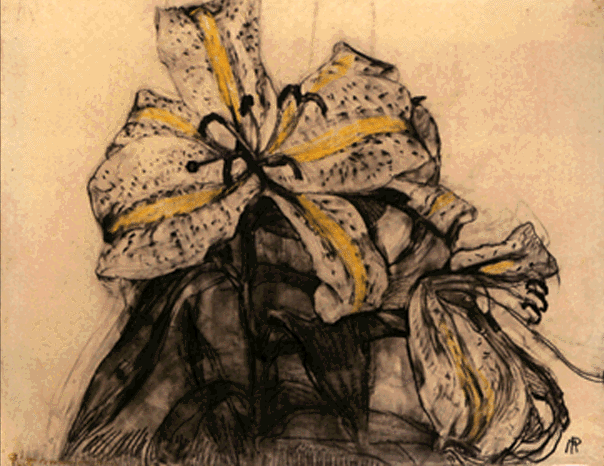 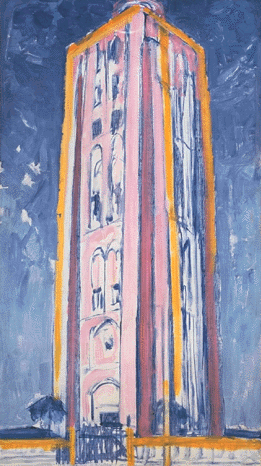 from figuration…
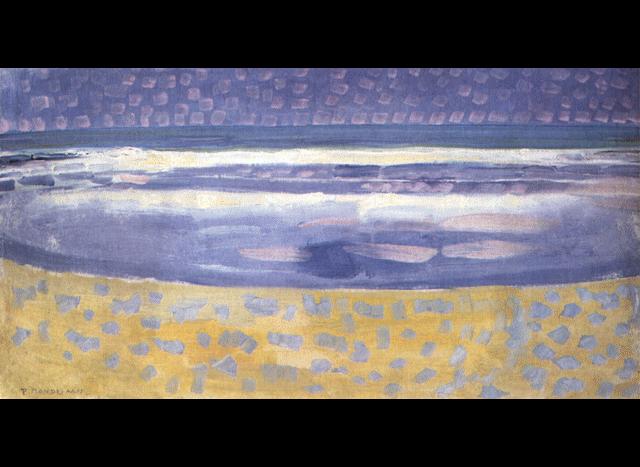 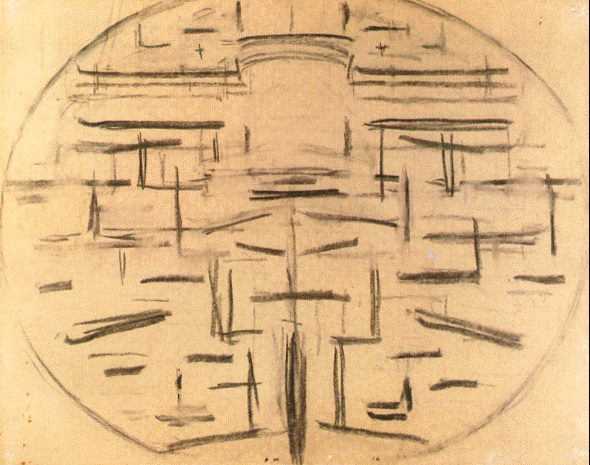 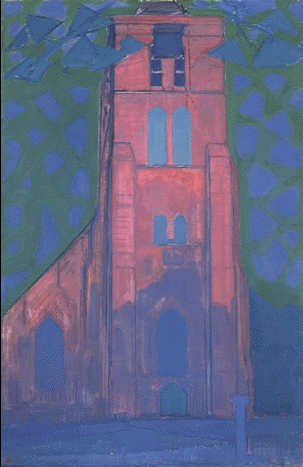 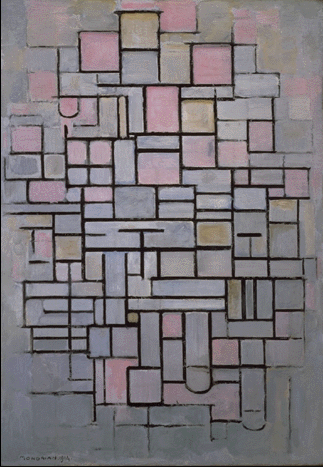 to abstraction …
(coast lines, church towers, windmills, trees)
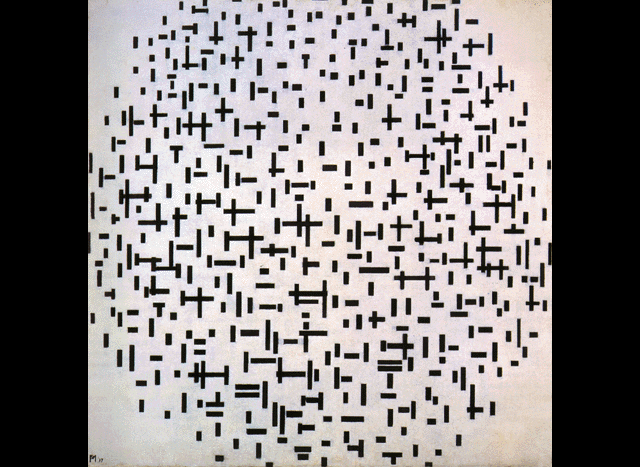 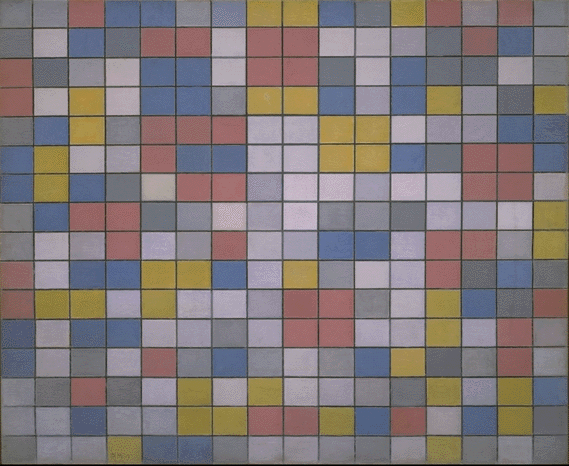 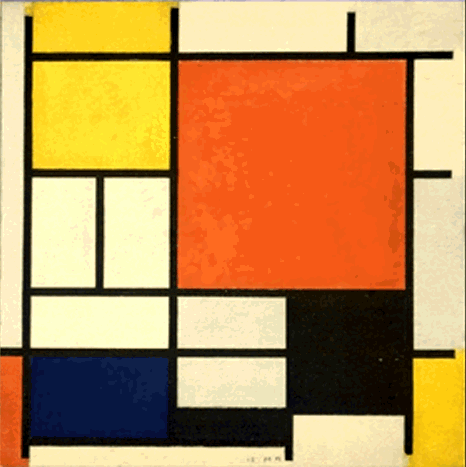 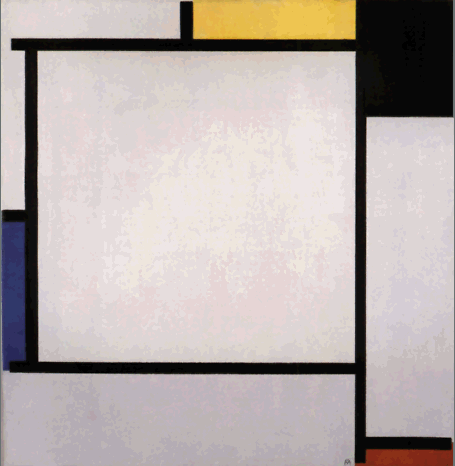 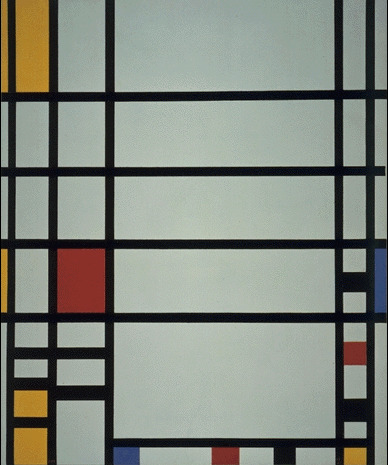 …and beyond
Topics
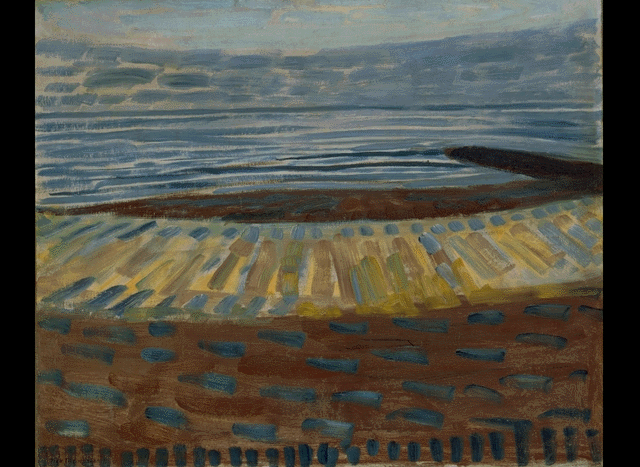 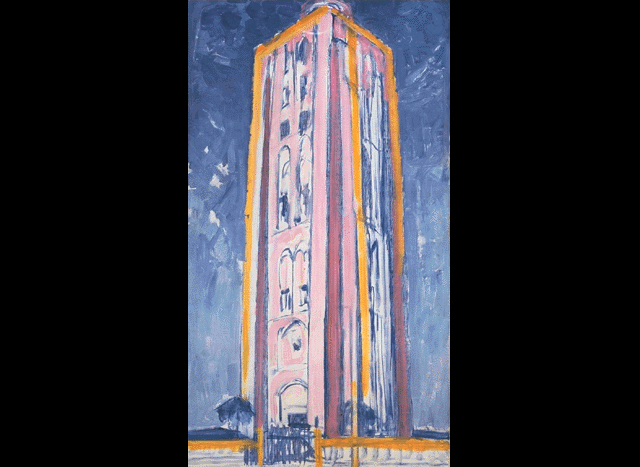 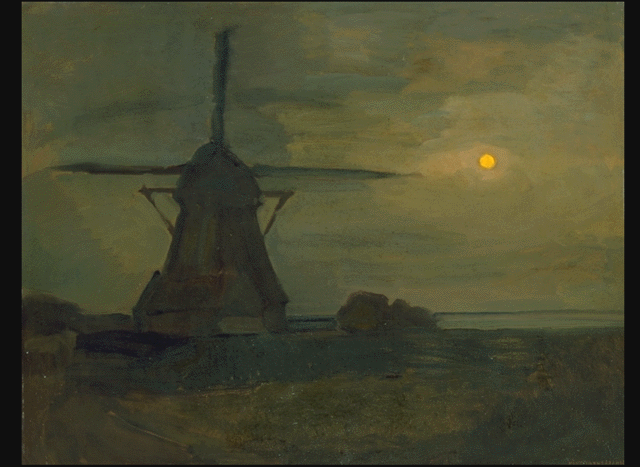 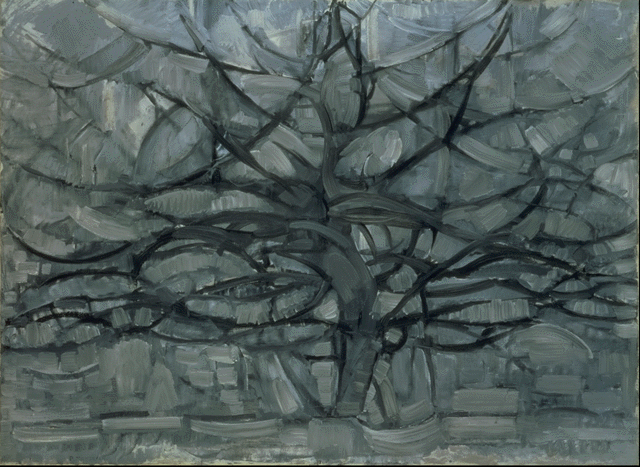 Planes
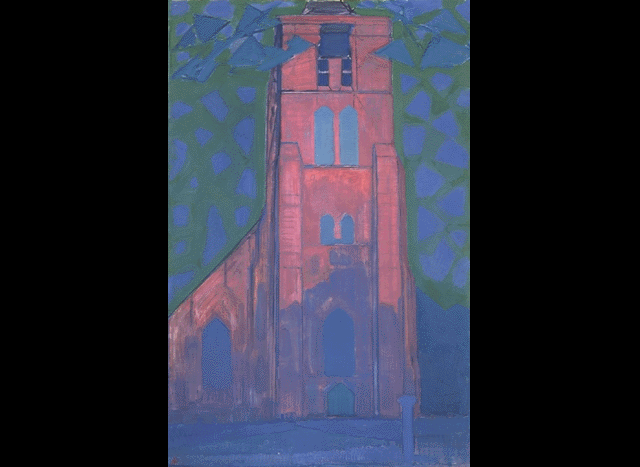 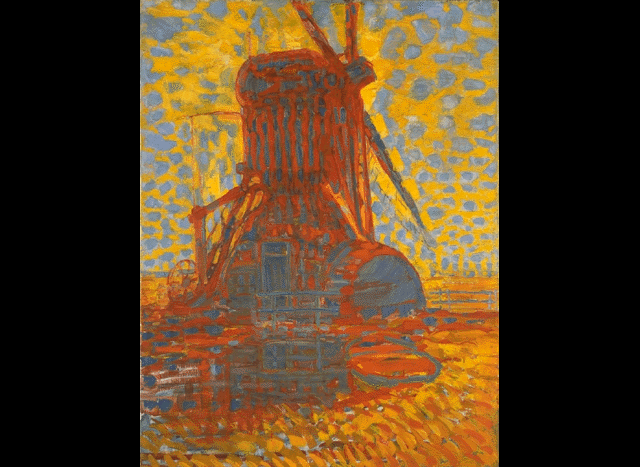 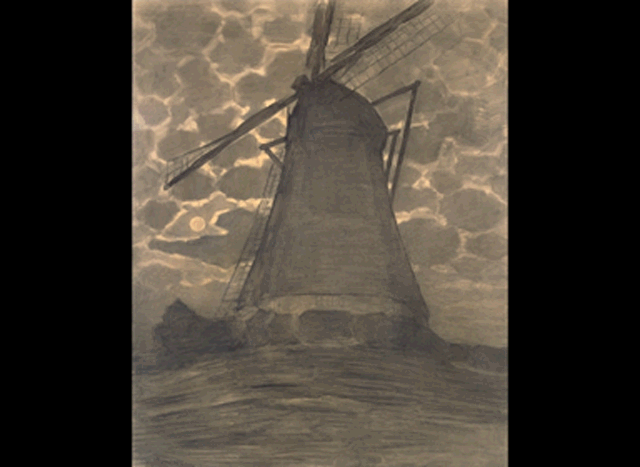 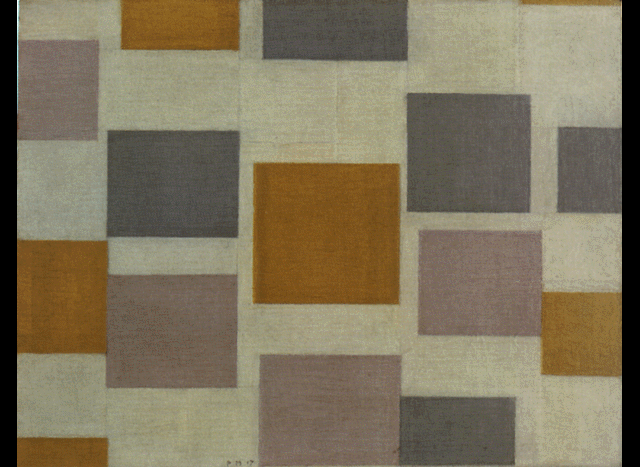 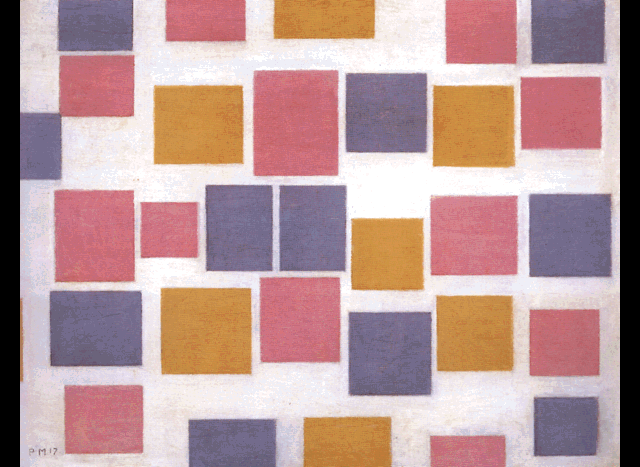 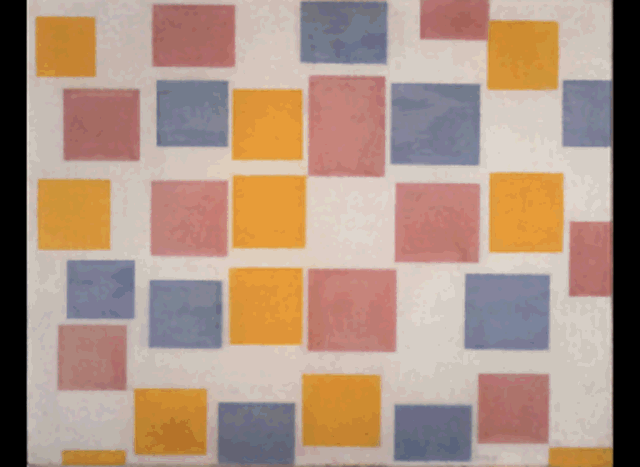 Lines
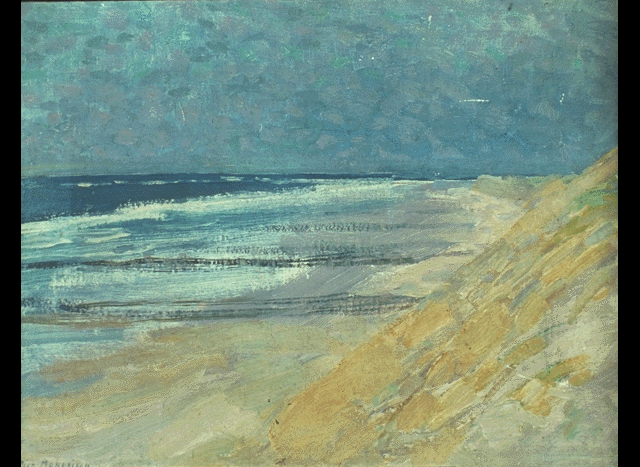 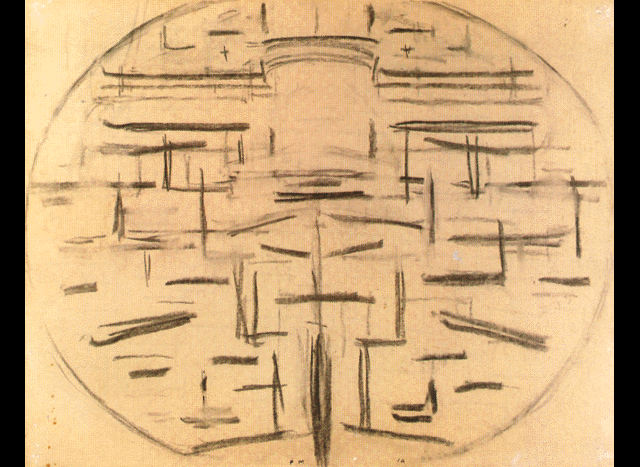 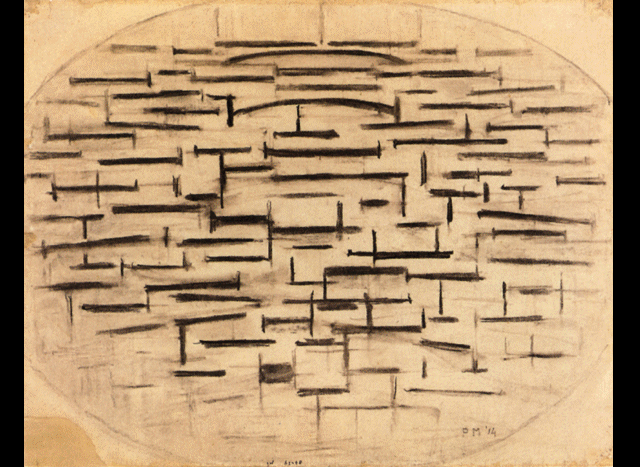 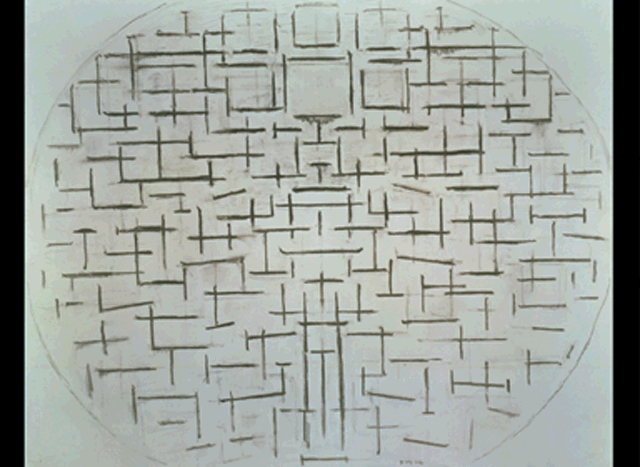 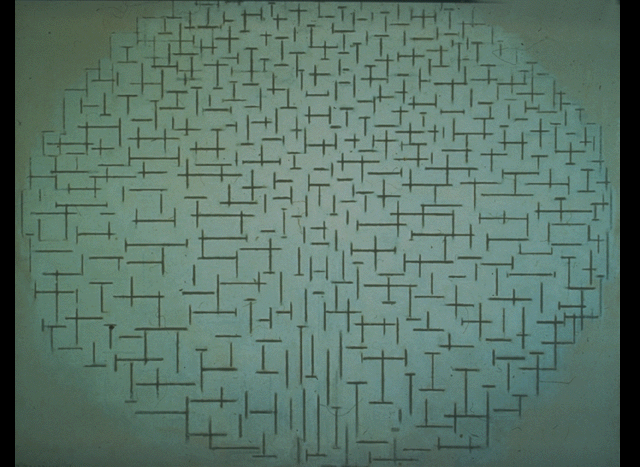 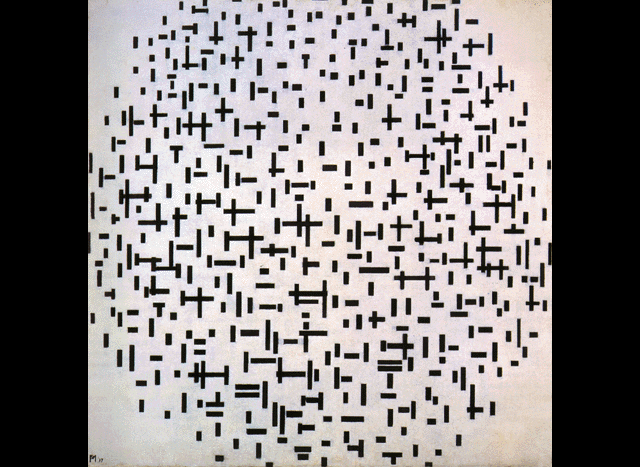 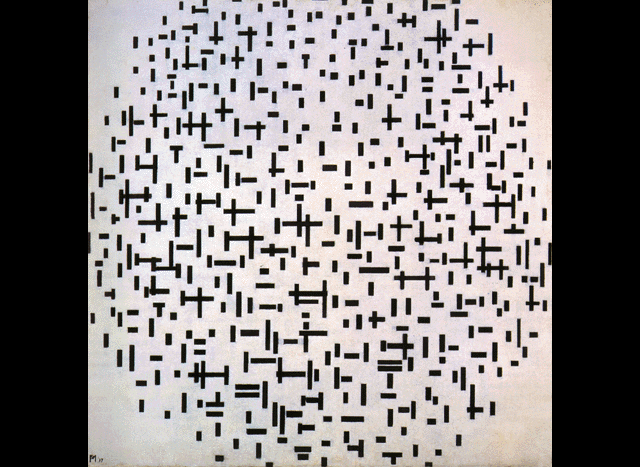 Planes and lines (1)
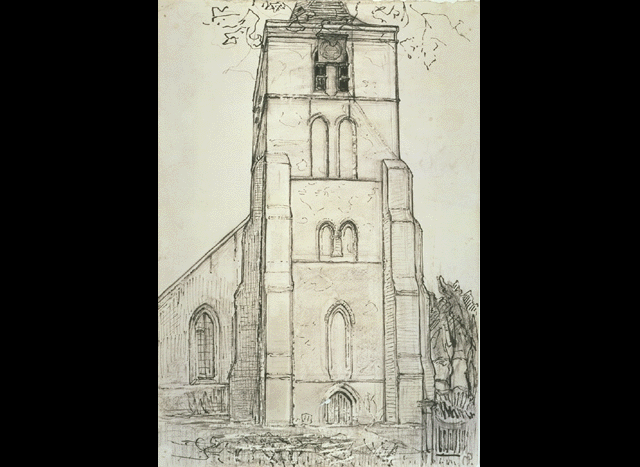 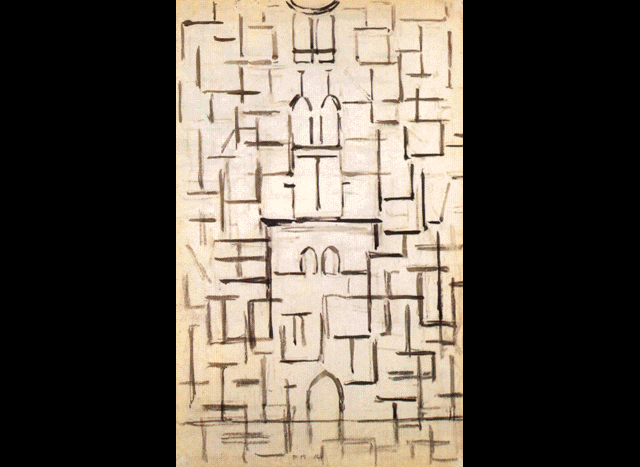 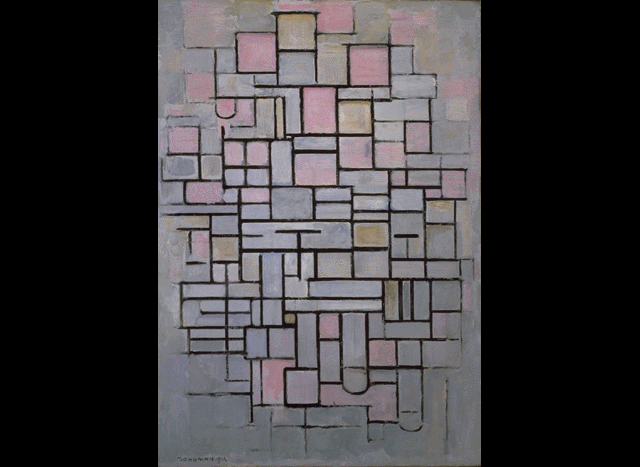 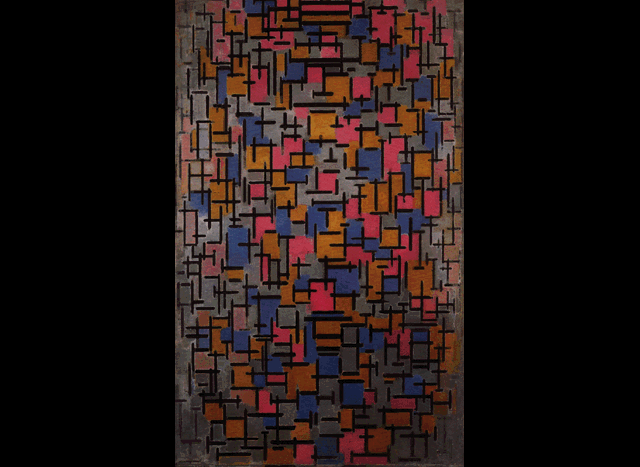 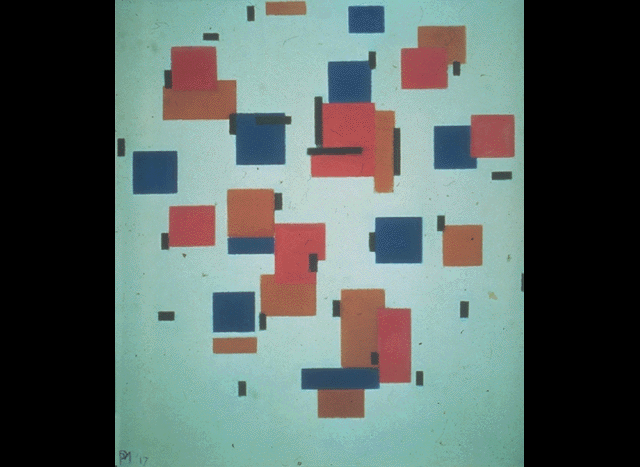 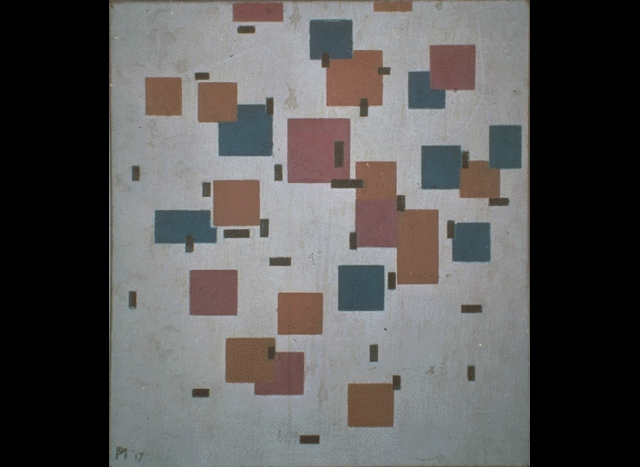 Planes and lines (2)
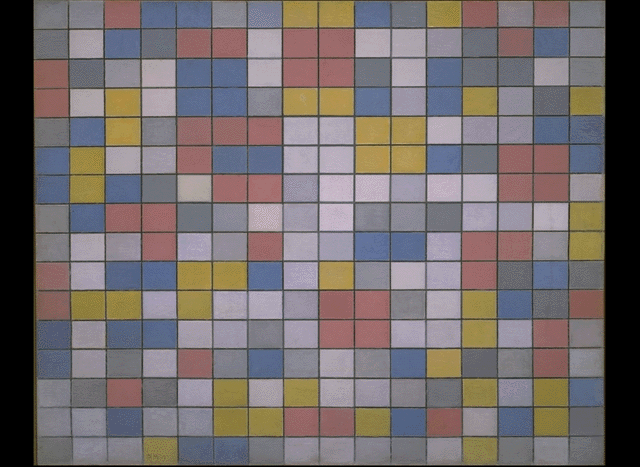 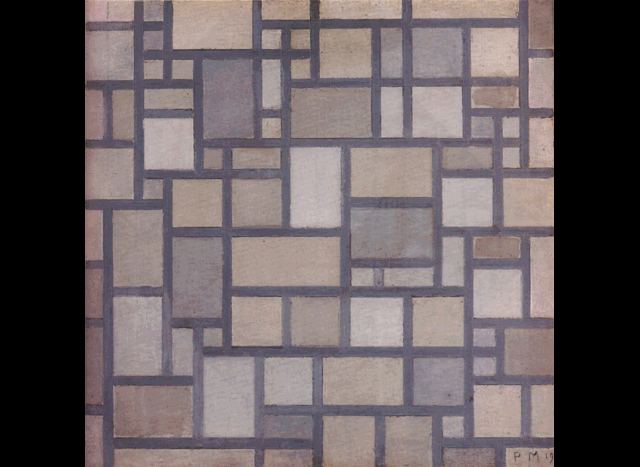 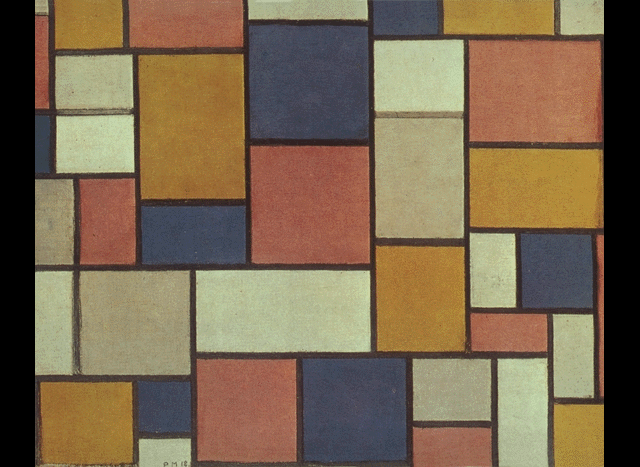 Composition
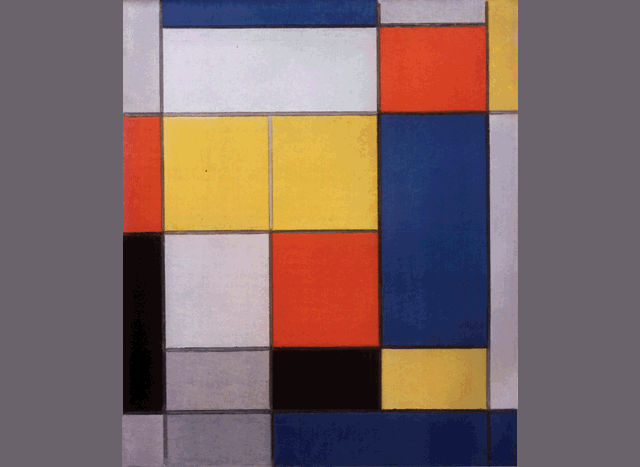 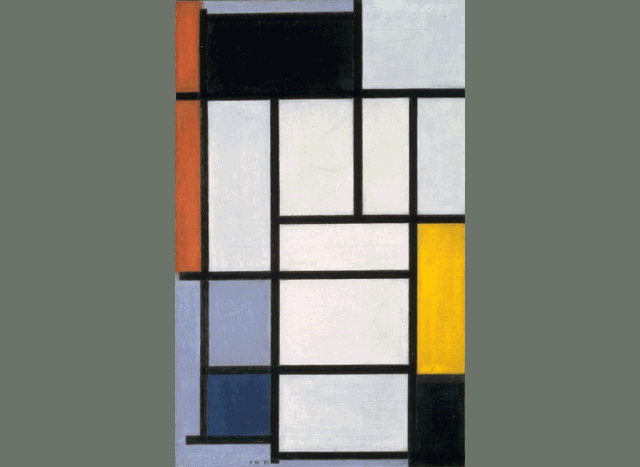 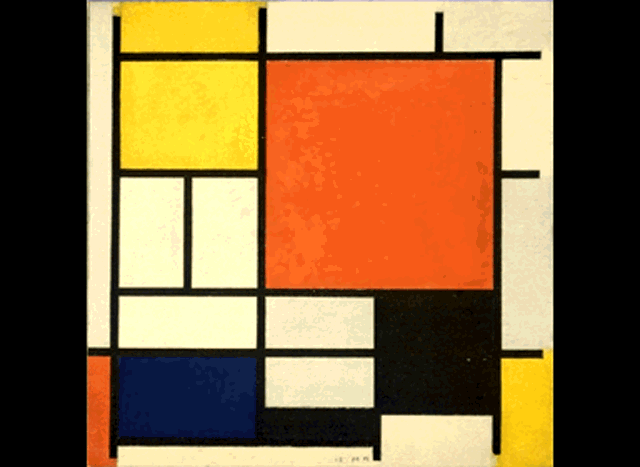 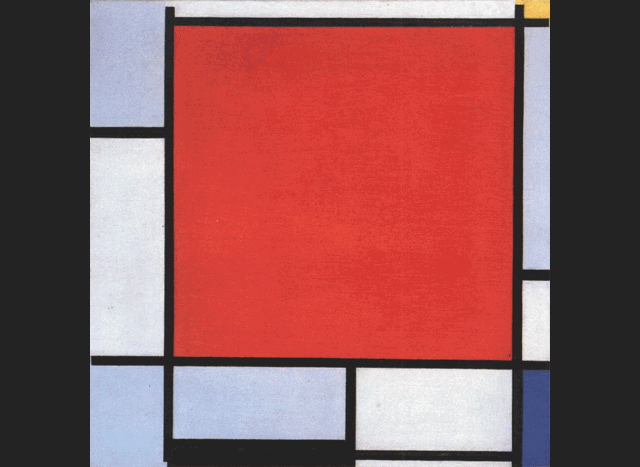 Periphery
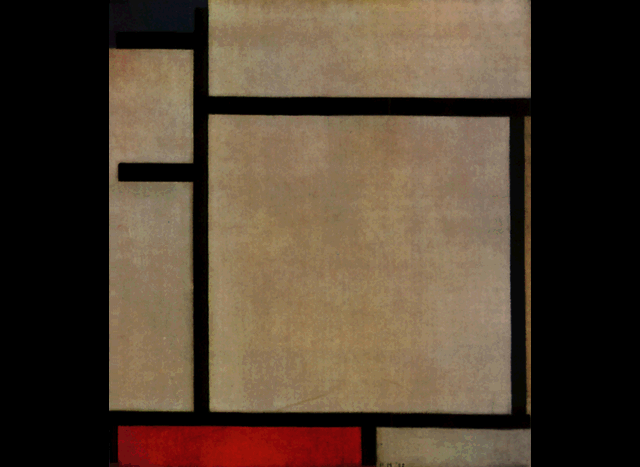 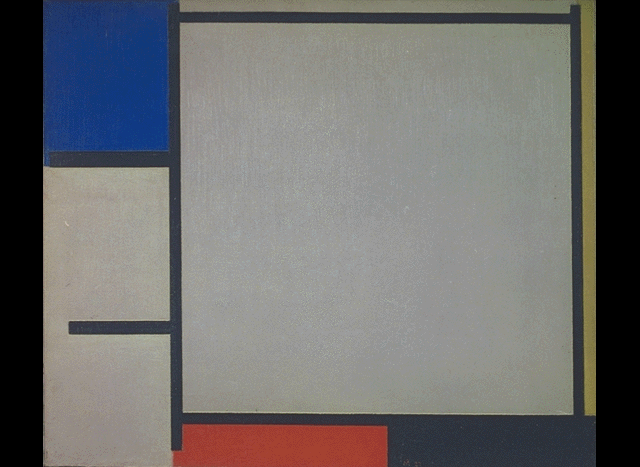 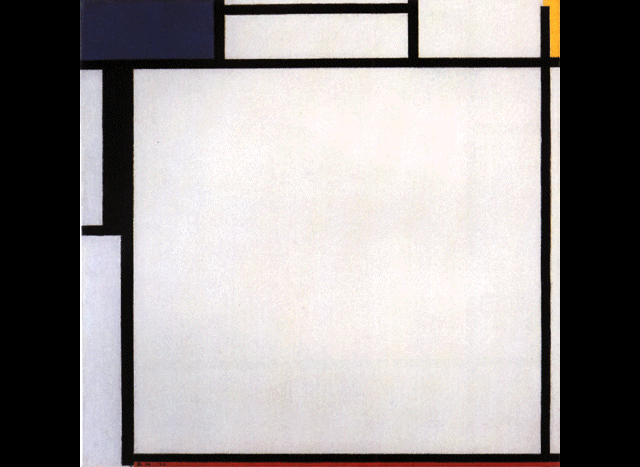 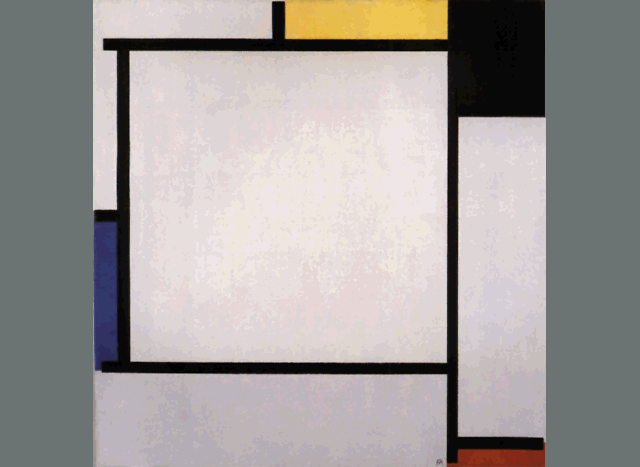 Partial periphery
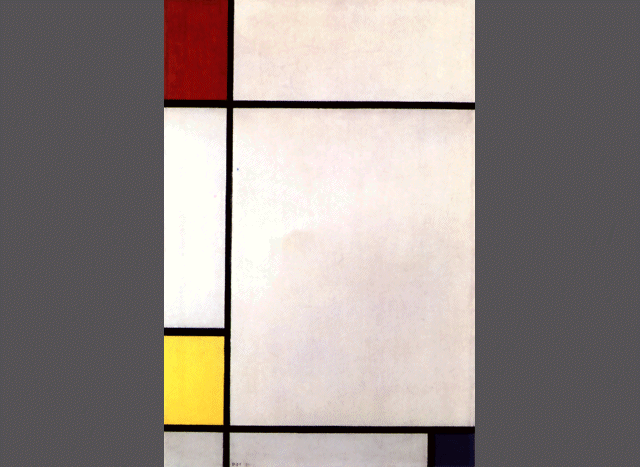 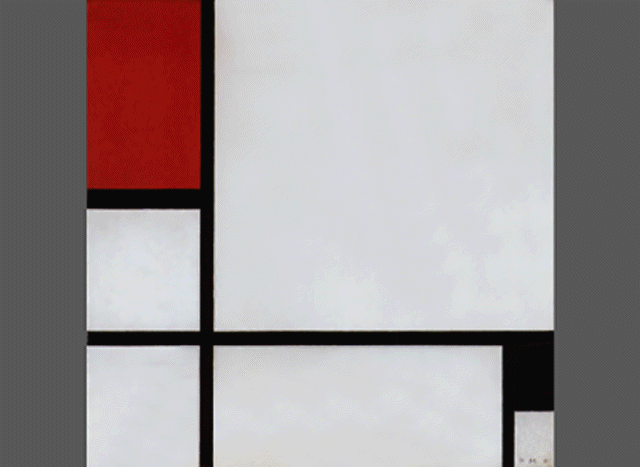 Quadrants
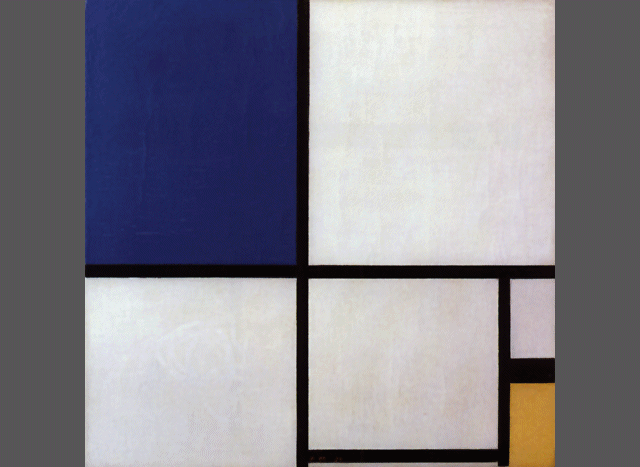 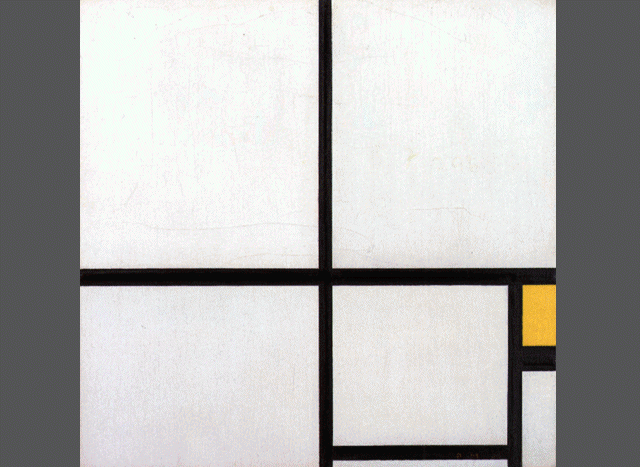 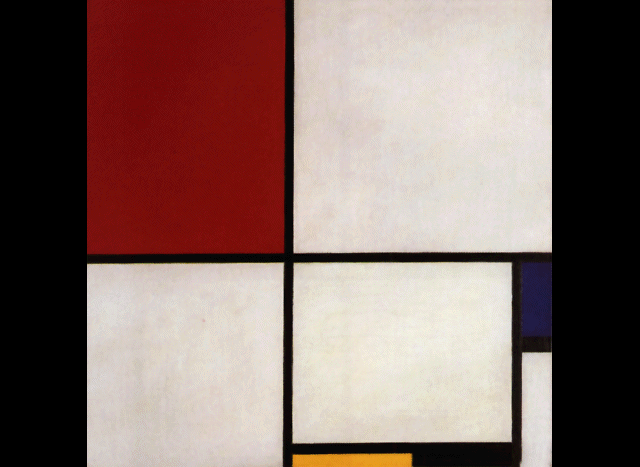 Quadrants                             and doubled lines
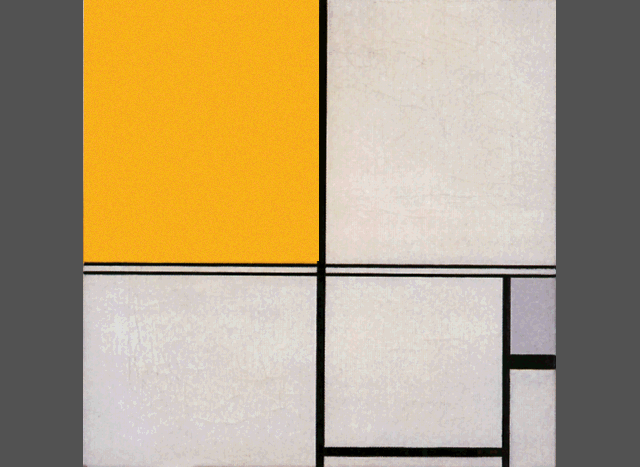 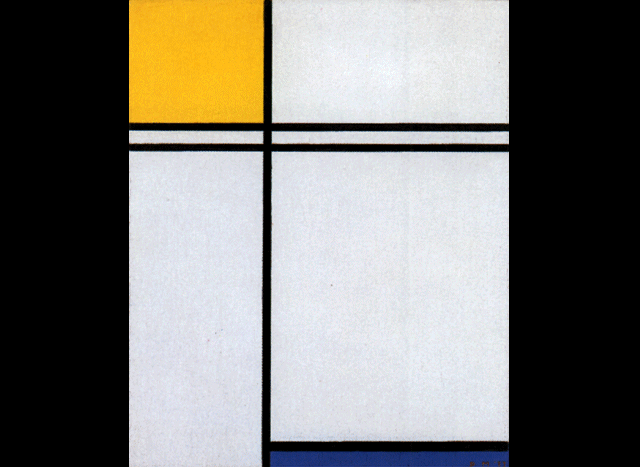 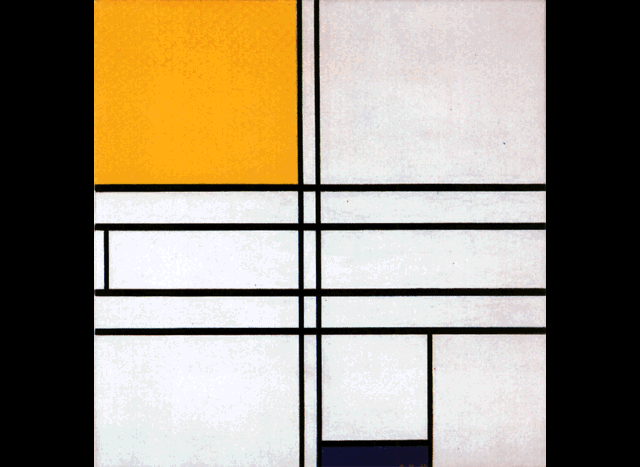 More doublings: Londen
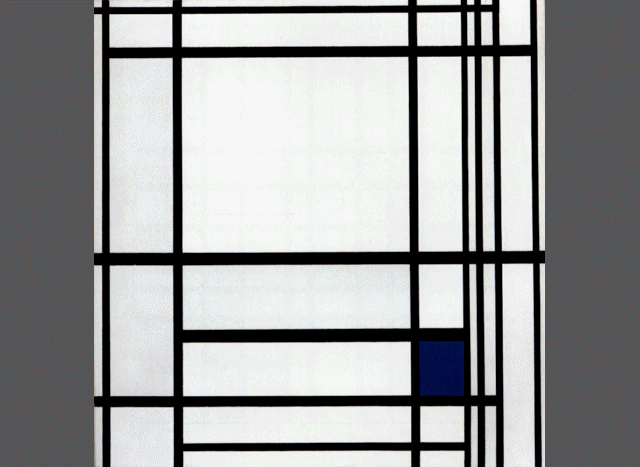 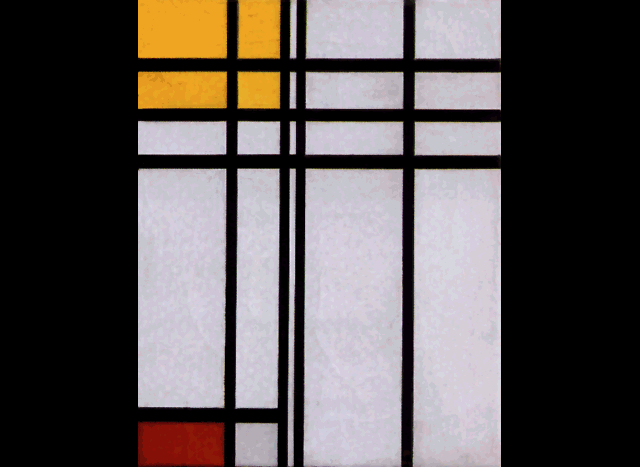 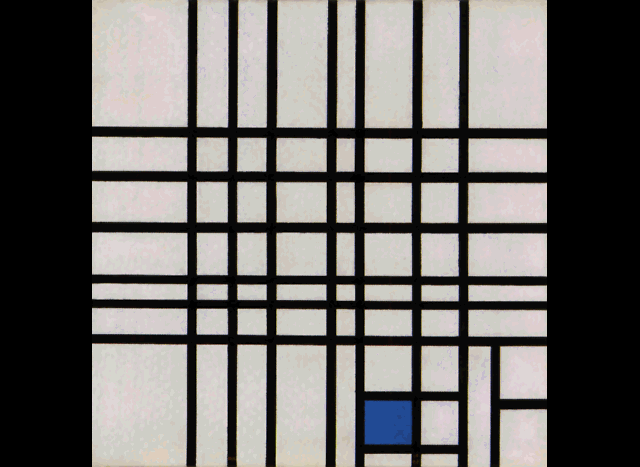 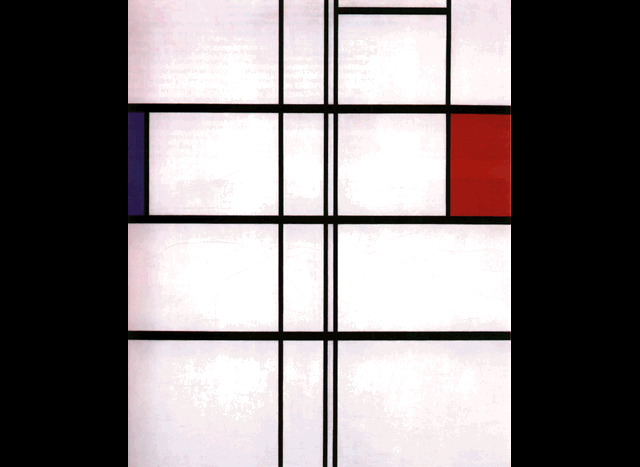 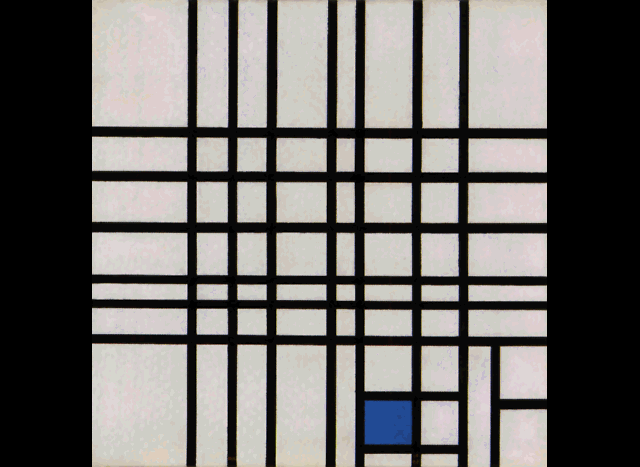 Colour planes: the “square”
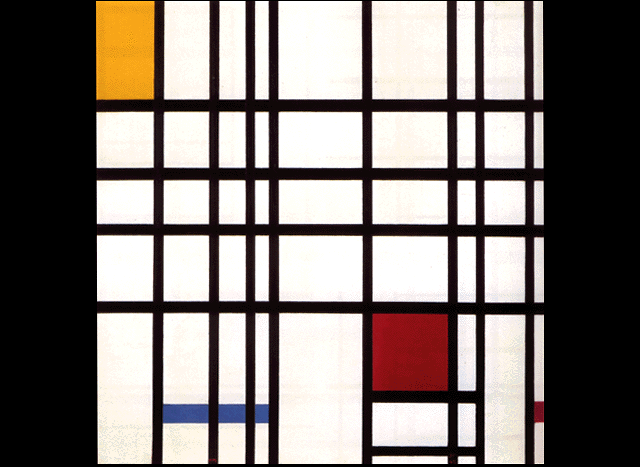 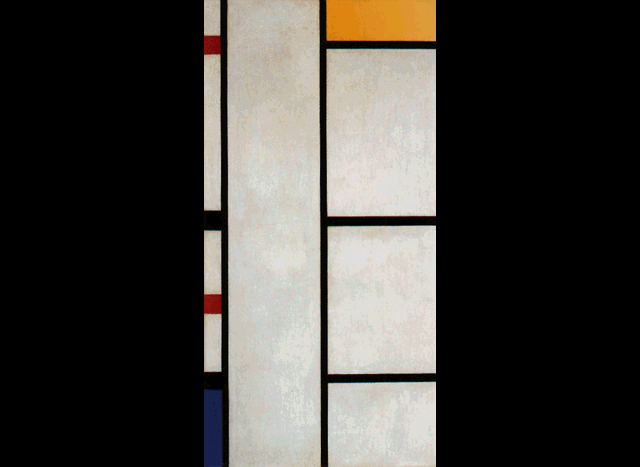 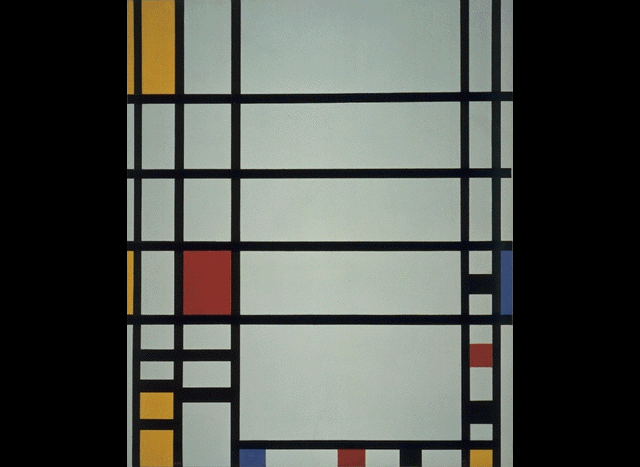 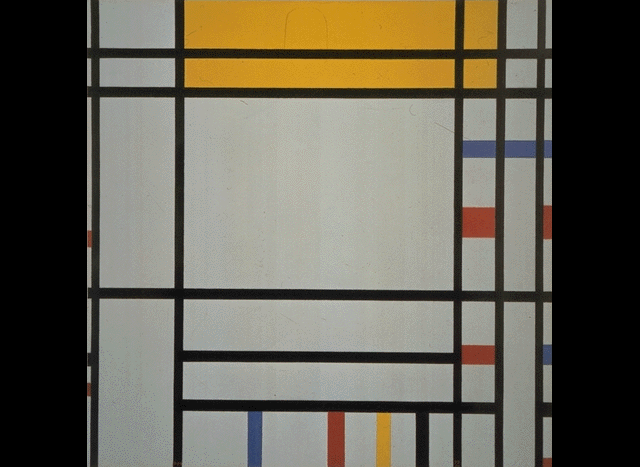 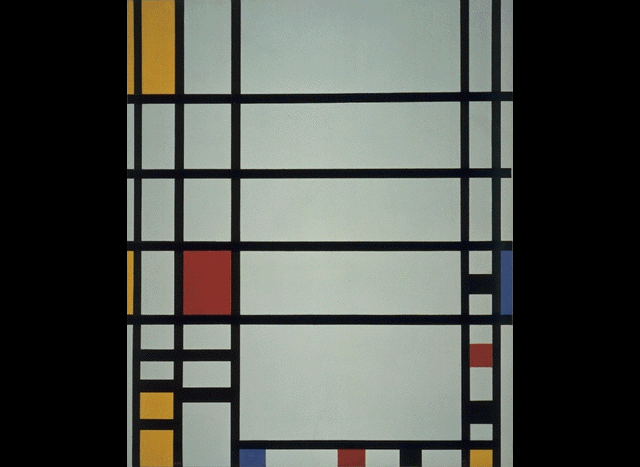 Colored lines: New York
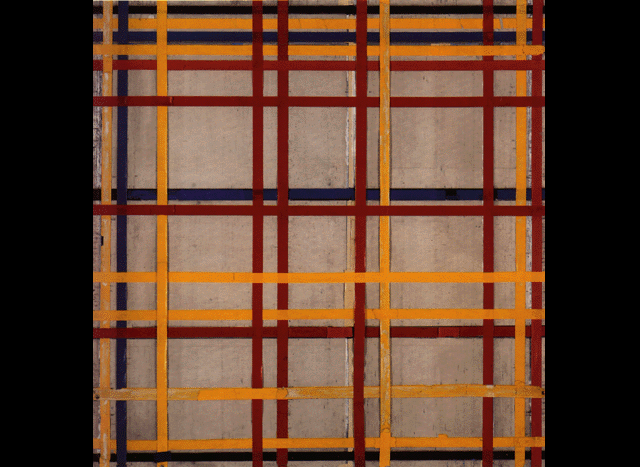 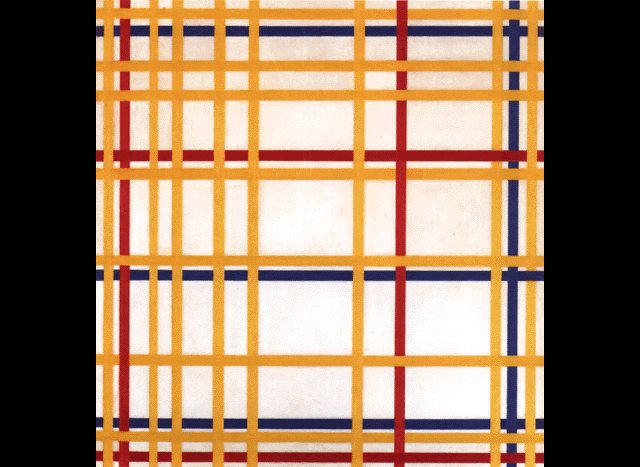 Boogie woogie
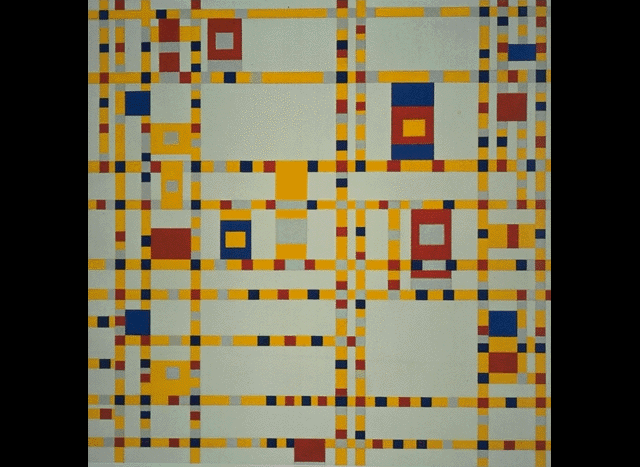 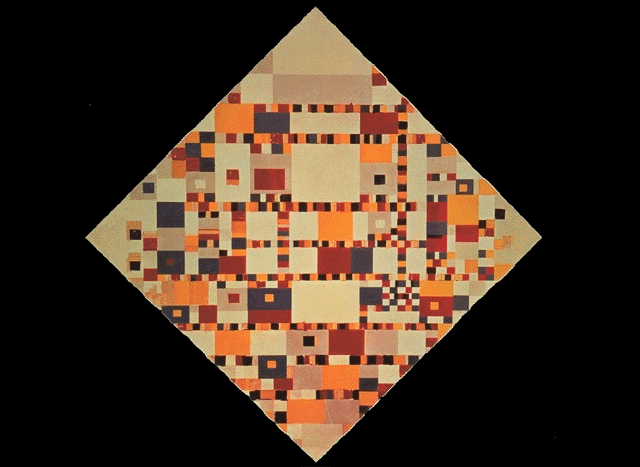 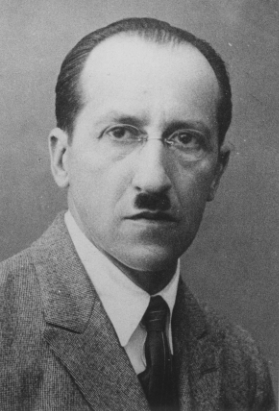 thank you
An algorithmic approach
Turbo Pascal
3800 lines
first version 1993 
restrictions & limitations

demo
Model
unification of types
unification of planes and lines
growth of cells
information in kernels
interaction between cells
Cel
color
position and size
xInc = true
Crossing = true
Kernel
color
direction(s) of growth
collision behavior
maximal length 
development phase 
behavior near boundary
Color = red
Color = red
Color = blue
Color = yellow
Color = black
Kernel
color
etc.
Kernel
color
direction(s) of growth
xInc = true yInc = false
xInc = false yInc = true
xInc = false yInc = false
xInc = true yInc = true
Kernel
color
direction(s) of growth
collision behavior
crossing = true
crossing = false
Type
color distribution of kernels 
probability distribution of # kernels
distribution of kernel positions
line/plane distribution of kernels
other properties of  kernels
Development
choosing the composition type
choosing the number of kernels
choosing the kernel properties
phased development
Kernel = object
           X        : integer;
           Y        : integer;
           D        : integer;
           xInc     : Boolean;
           yInc     : Boolean;
           Color    : ColorVal;
           PRagged  : boolean; {ragged at boundary of Painting}
           ORagged  : boolean; {ragged when meeting Other cell}
           Crossing : boolean;
           Phase    : 0..MaxPhase;
           MaxLen   : integer;
Cell = object (kernel)
          xMIN     : integer;
          yMIN     : integer;           
          xMAX     : integer;
          yMAX     : integer;
Painting = object
             Width   : integer;
             Height  : integer;
             xMIN    : integer;
             yMIN    : integer;           
             xMAX    : integer;
             yMAX    : integer; Color   : ColorVal;
             MaxCell : integer
             Cells   : array[0..MaxCellLimit] of PCell;
procedure Painting.ColorPlanes;
var
  A,B,i : integer;
  k : PKernel;
begin
  self.color := white;
  A := 0;
  B := 50 + random(50);
  MaxCell := A + B;
  for i := 0 to MaxCell do begin
      k := mkKernelB([rose,sky,gold]);
      with k^ do begin
           Maxlen := ((xMAX - xMIN) div 5);
           k^.ORagged := true;
      end;
      Cells[i] := mkCell(k);
  end; {for}
end;
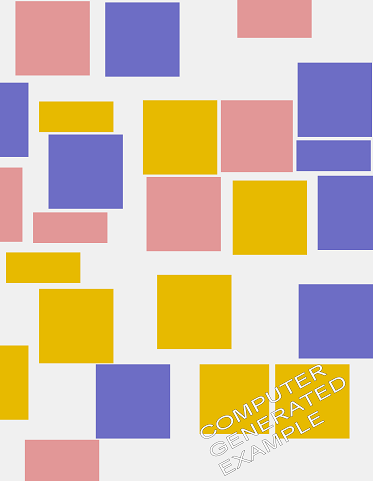 procedure Painting.Peripheral;               
var
  A,B,i : integer;
  k : PKernel;
begin
    color := white;
    A := 1 + Random(4);
    B := 1 + Random(3);
    MaxCell := 4 + A + B - 1;
    for i := 1 to 4 do begin
        repeat
          k := mkKernelA([black]);
        until (i=1) AND inLHStrip(k,0.3)
           or (i=2) AND inUHStrip(k,0.3)
           or (i=3) AND inLVStrip(k,0.3) 
           or (i=4) AND inRVStrip(k,0.3); 
        with k^ do begin
             d := 5;
             xInc := (i=1) OR (i=2);
             yInc := NOT xInc;
             PRagged := (Random(10) = 0);
             Crossing := (Random(20) = 0);
             {Phase = 0}
        end; {with}
        self.Cells[i - 1] := mkCell(k)
    end;
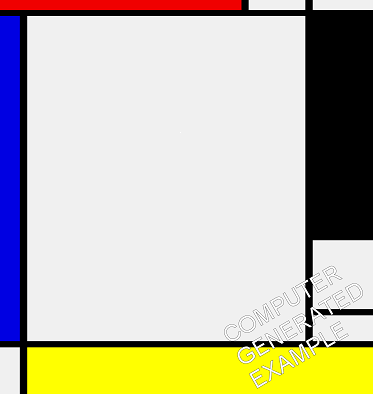 for i := 4+1 to 4+A do begin
        repeat
          k := mkKernelA([black]);
        until inLHStrip(k,0.03)
           or inUHStrip(k,0.03)
           or inLVStrip(k,0.03) 
           or inRVStrip(k,0.03); 
        with k^ do begin
             d := 5;
             yInc := inLHStrip(k,0.03)
                  or inUHStrip(k,0.03);
             xInc := NOT yInc;
             PRagged := (Random(5) = 0);
             Crossing := (Random(20) = 0);
             Phase := 1;
        end; {with}
        self.Cells[i - 1] := mkCell(k)
    end;
    for i := 4+A+1 to 4+A+B do begin
        repeat
          k := mkKernelB([red,blue,yellow,black])
        until inLHStrip(k,0.04)
           or inUHStrip(k,0.04) 
           or inRVStrip(k,0.04); 
        self.Cells[i - 1] := mkCell(k);
    end;
end
case Year of
       1914      :  PierOceanSym              ;
       1915      :  PierOceanAsym             ;
       1916      :  PlusMinus                 ;
       1917: if random(3) = 0
             then   CompositionInColor        
             else   ColorPlanes               ;
       1918      :  ColorPlanesGrayContours   ;
       1919      :  CompositionBlackGrey      ;
       1920..1921:  RedYellowBlue20           ;
       1922..1923:  Peripheral                ;
       1924..1927:  CentralRedOrBlue          ;
       1928..1930:  CorneredPeripheral        ;
       1931..1932:  BigPlus                   ;
       1933..1935:  DoubledBigPlus            ;
       1936..1937:  Ladder                    ;
       1938..1939:  GeneralisingLadder        ;
       1940      :  GeneralisedLadder         ;
       1941      :  Place                     ;
       1942..1944:  NewYorkCity               ;
  end {case}
Mondrian’s “axiomatic” approach
looking for a minimal set of concepts
looking for beauty and balance
finding constructions that 
do not represent reality
don’t even have real-world perceptual qualities
syntax
depth, lines, planes
real world meaning
Blotkamp’s book: the art of destruction
A minimal set of concepts
only primary colors
only two directions
lines, planes, canvas
lines and planes are essentially the same concept
cf. algorithm
in “Boogy woogies” even canvas and plane are unified
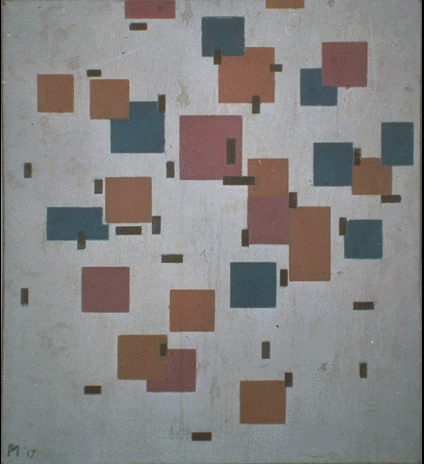 Finding constructions
that do not represent reality
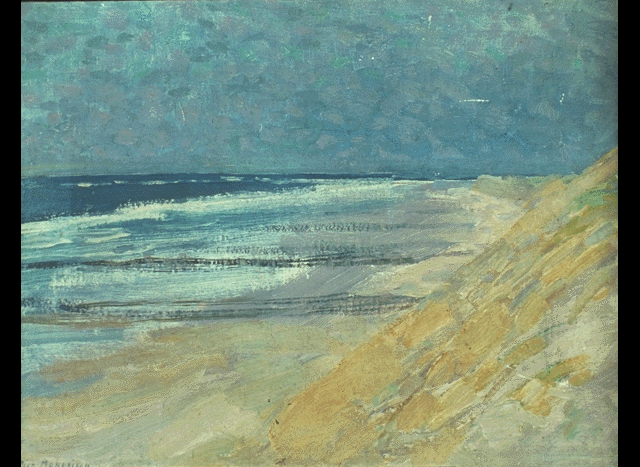 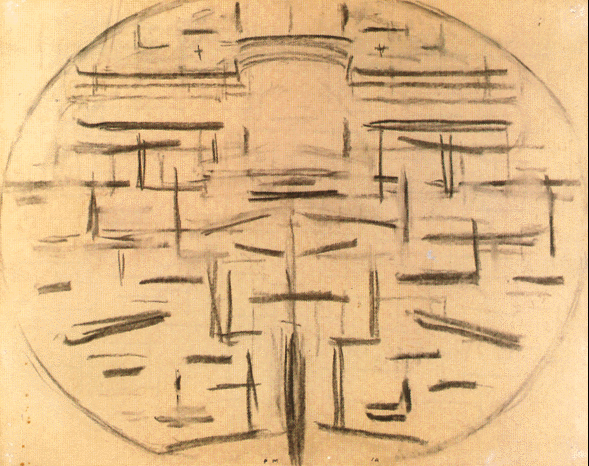 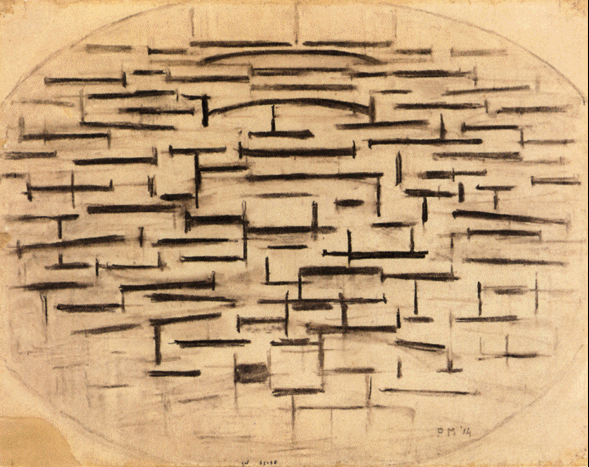 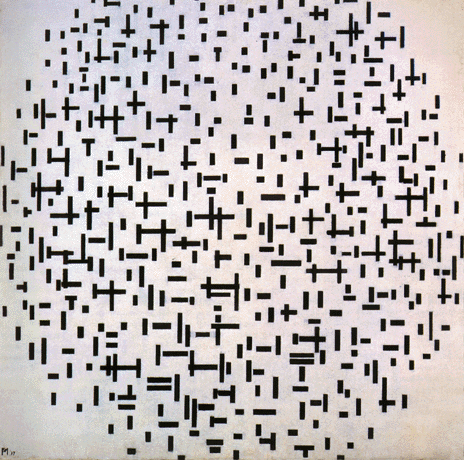 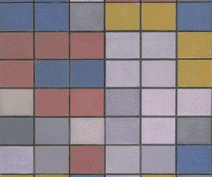 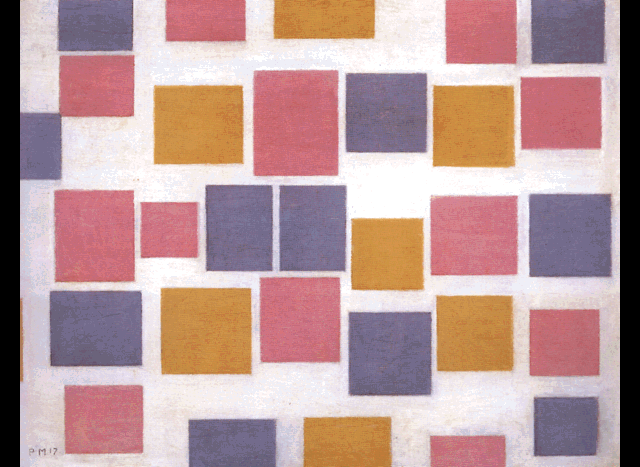 problem
solution
Finding constructions
without real-world perceptual qualities
Seeing depth
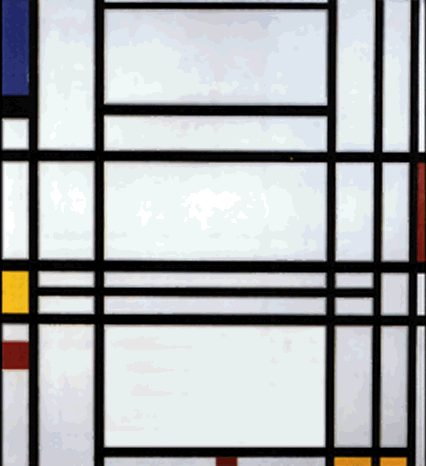 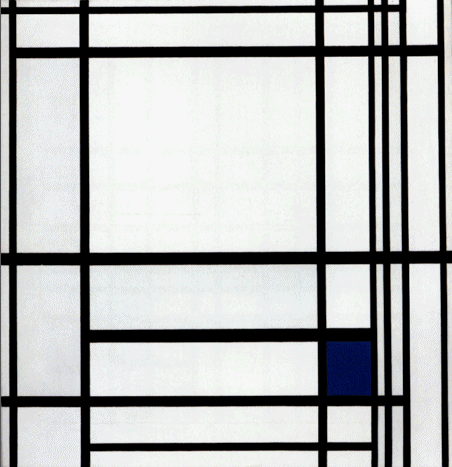 solution(1)
solution(2)
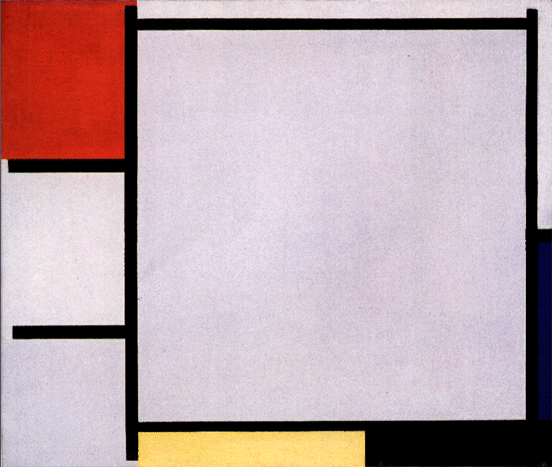 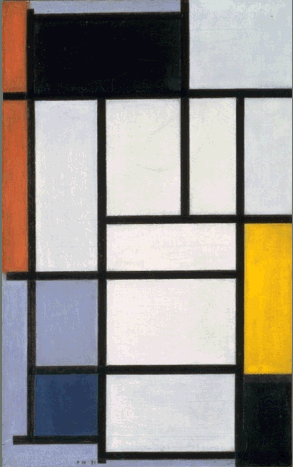 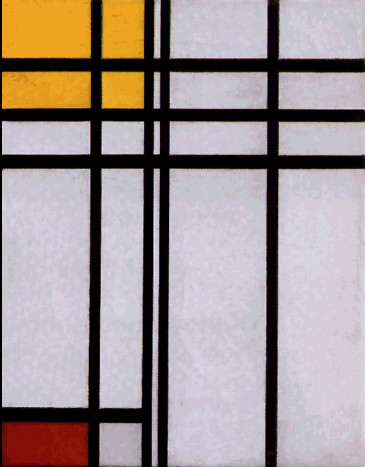 solution(1)
solution(2)
solution(3)
Seeing “line” objects
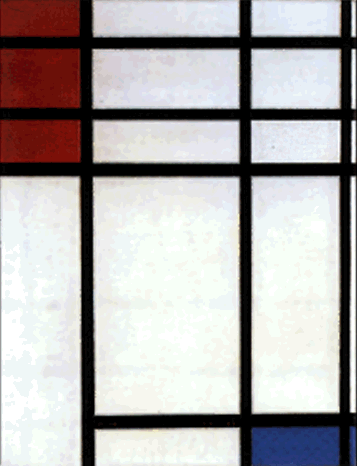 Seeing “plane” objects
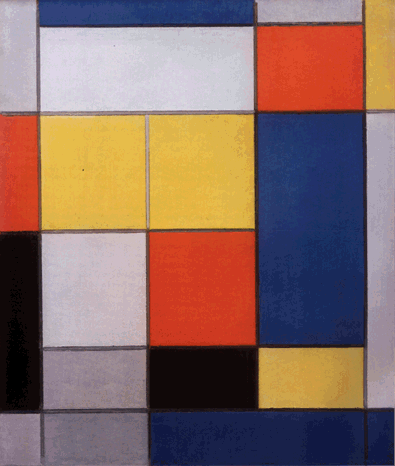 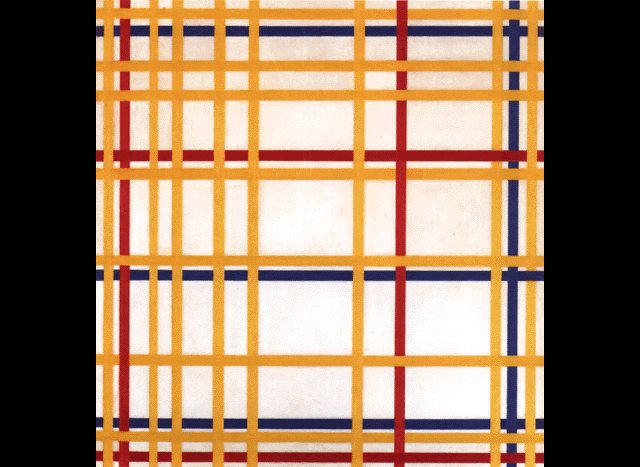 solution
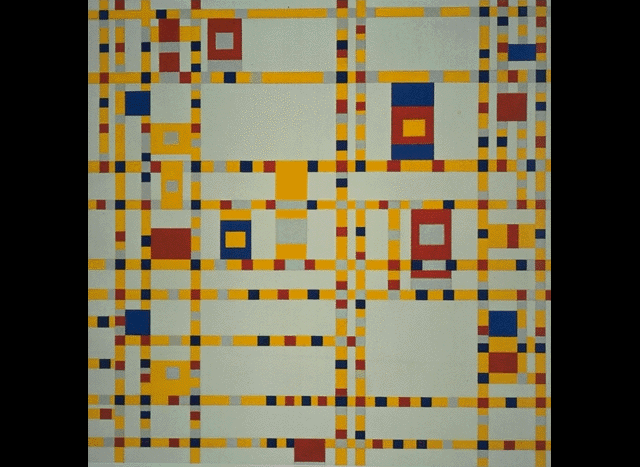 object ≠ canvas
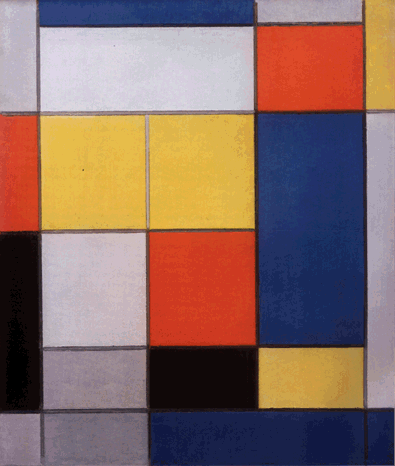 solution
Further unifications
line ≠ plane
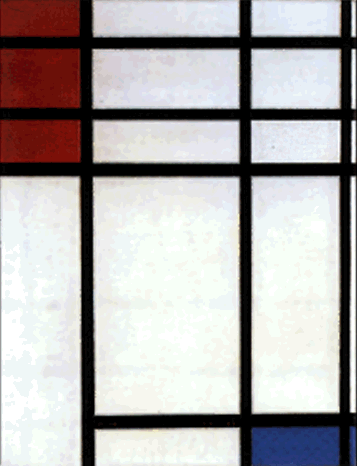 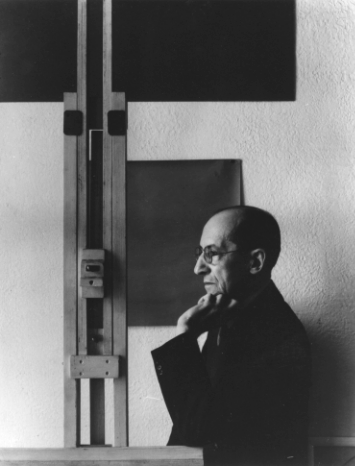 thank you
Thank you again
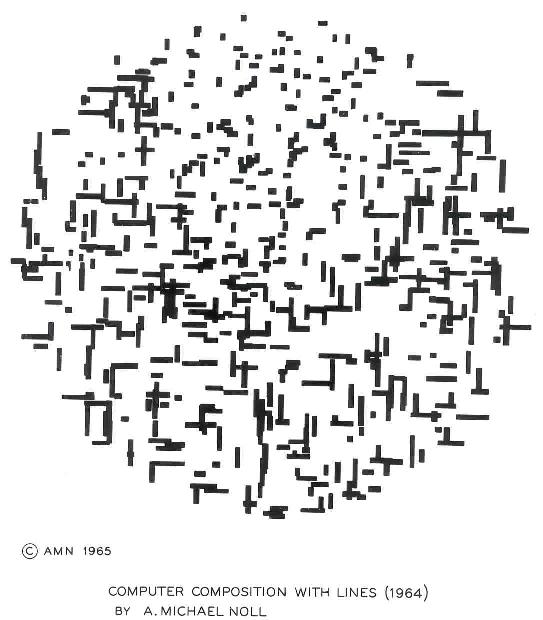 Michael Noll 1964
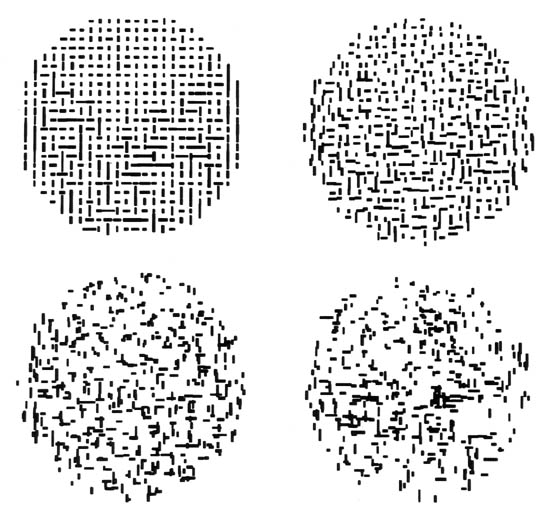 keramiek 1999
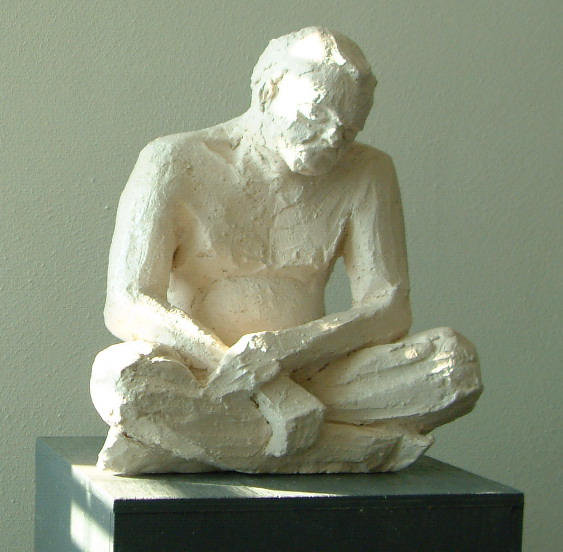 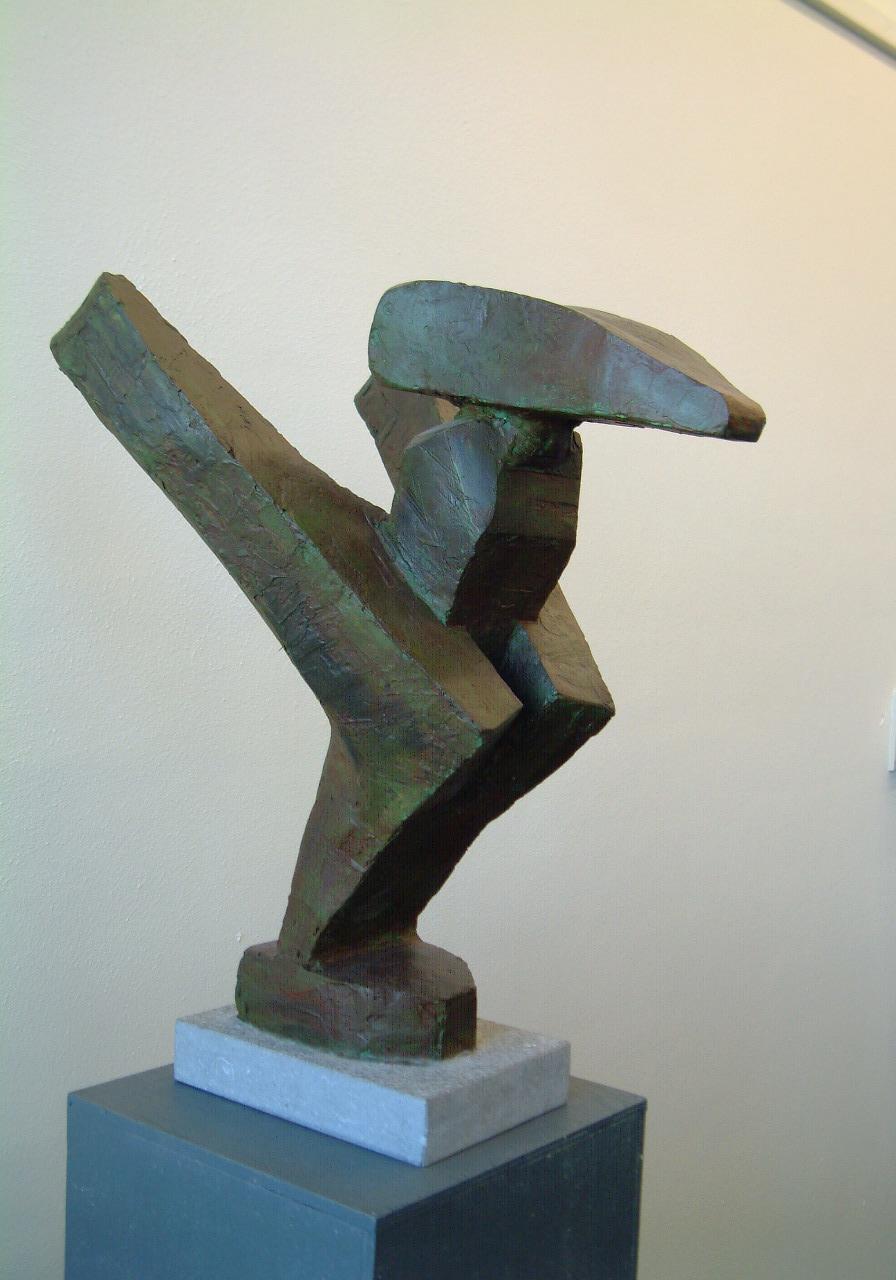 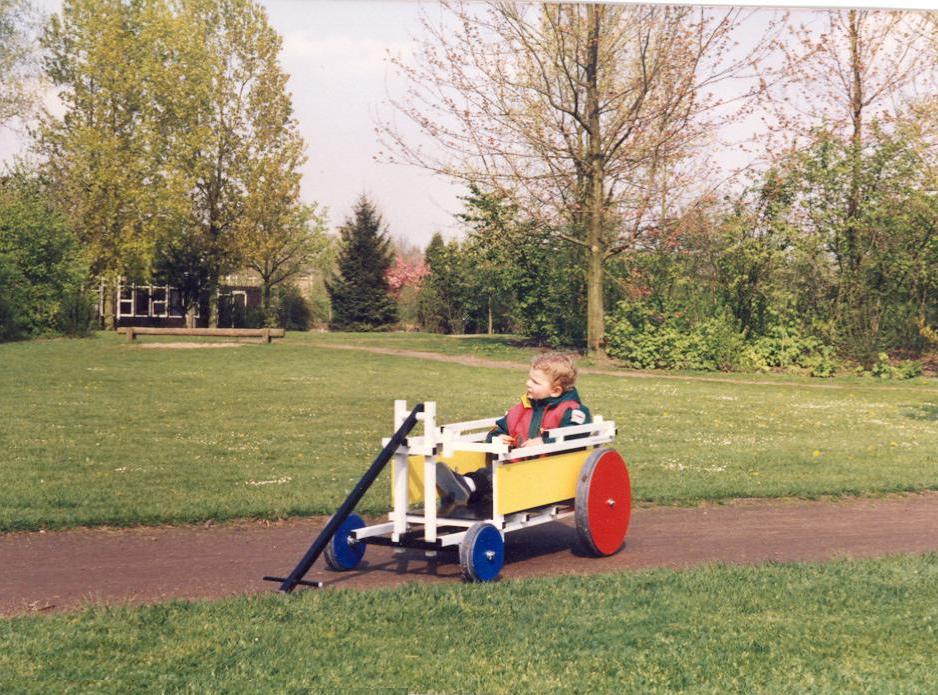 replica’s
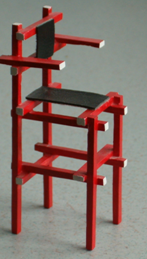 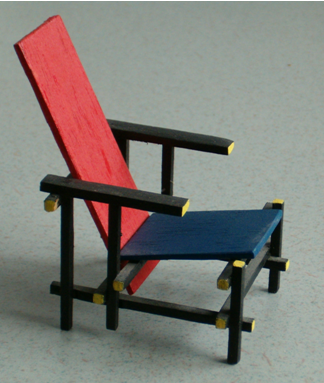 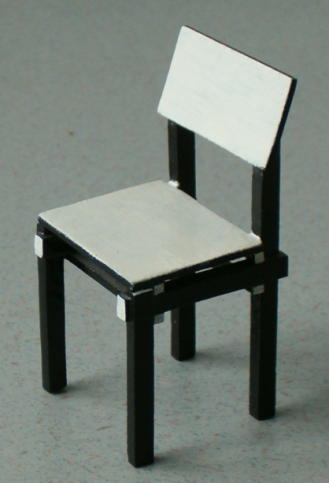 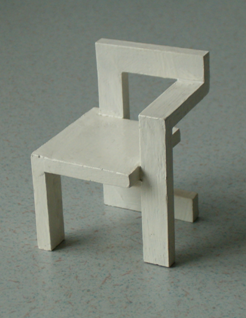 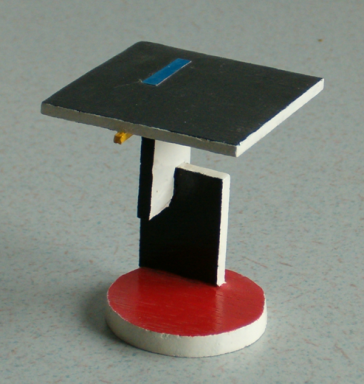 Thank you again